Entornos Virtuales de Aprendizaje
Sesión 8
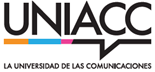 Ciclos del aprendizaje
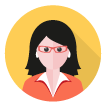 2
[Speaker Notes: Pasos del ciclo de aprendizaje: A continuación, se detallarán las instancias dispuestas para el aprendizaje, las que describen el proceder del estudiante el desarrollo del curso.]
3
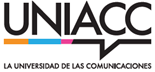 Ruta de aprendizaje
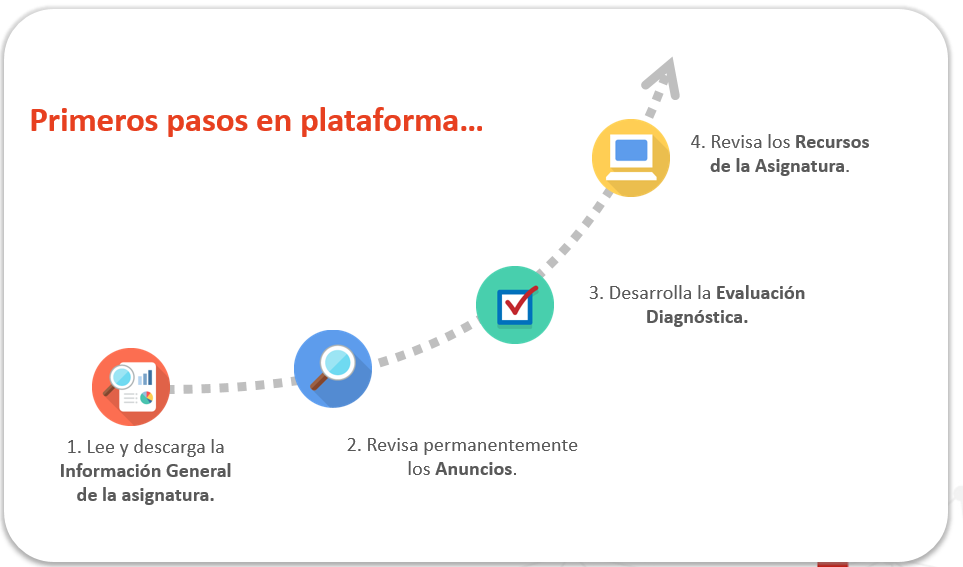 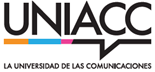 Diseño
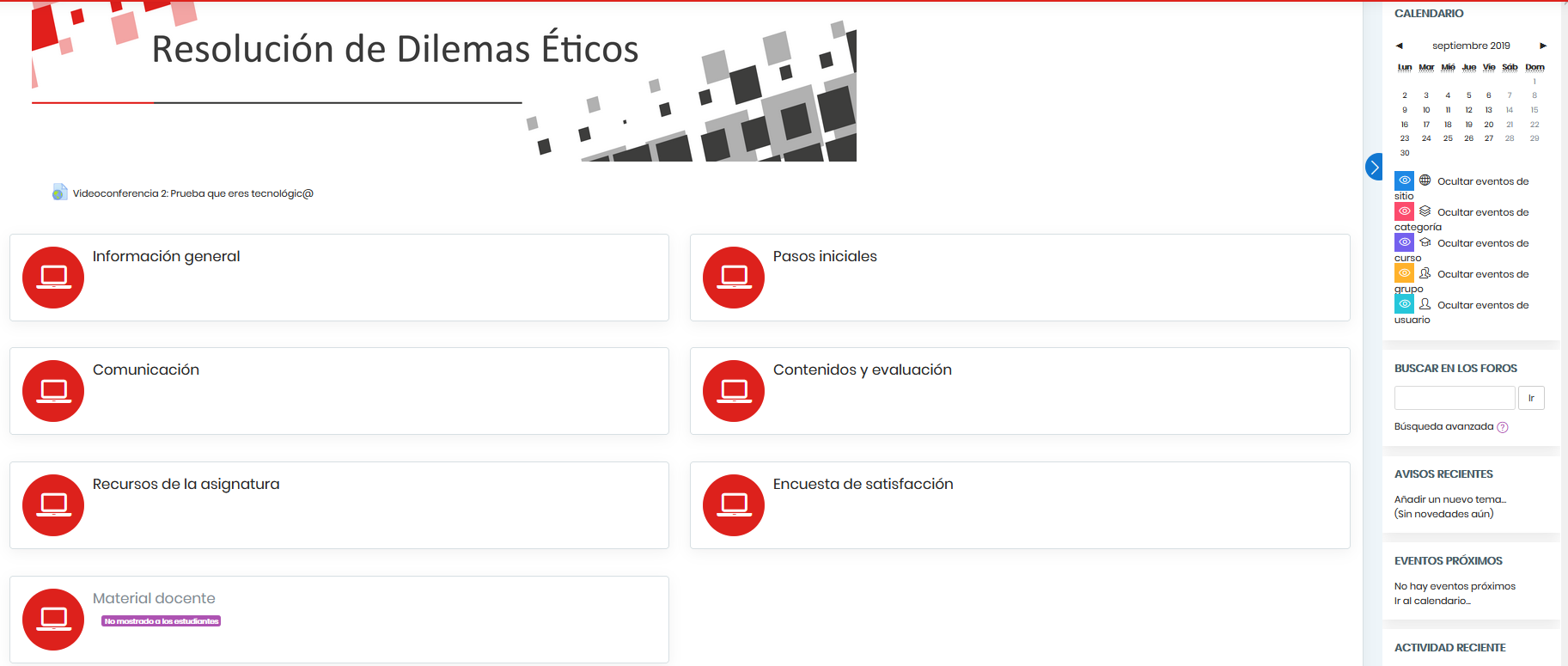 2
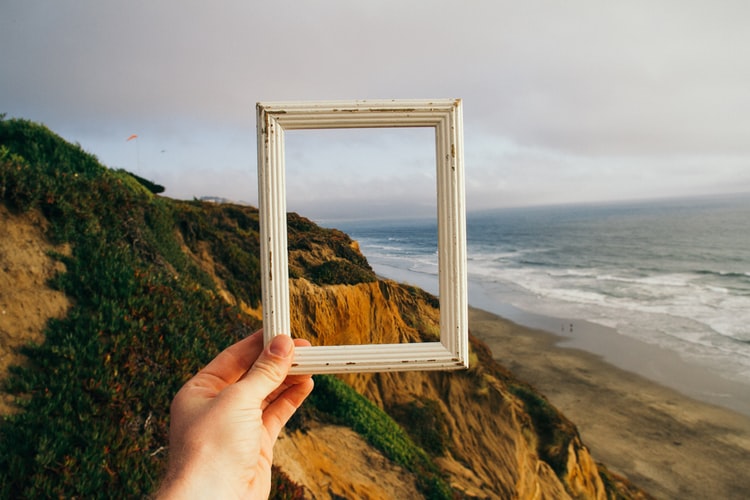 5
¿Dudas o consultas?
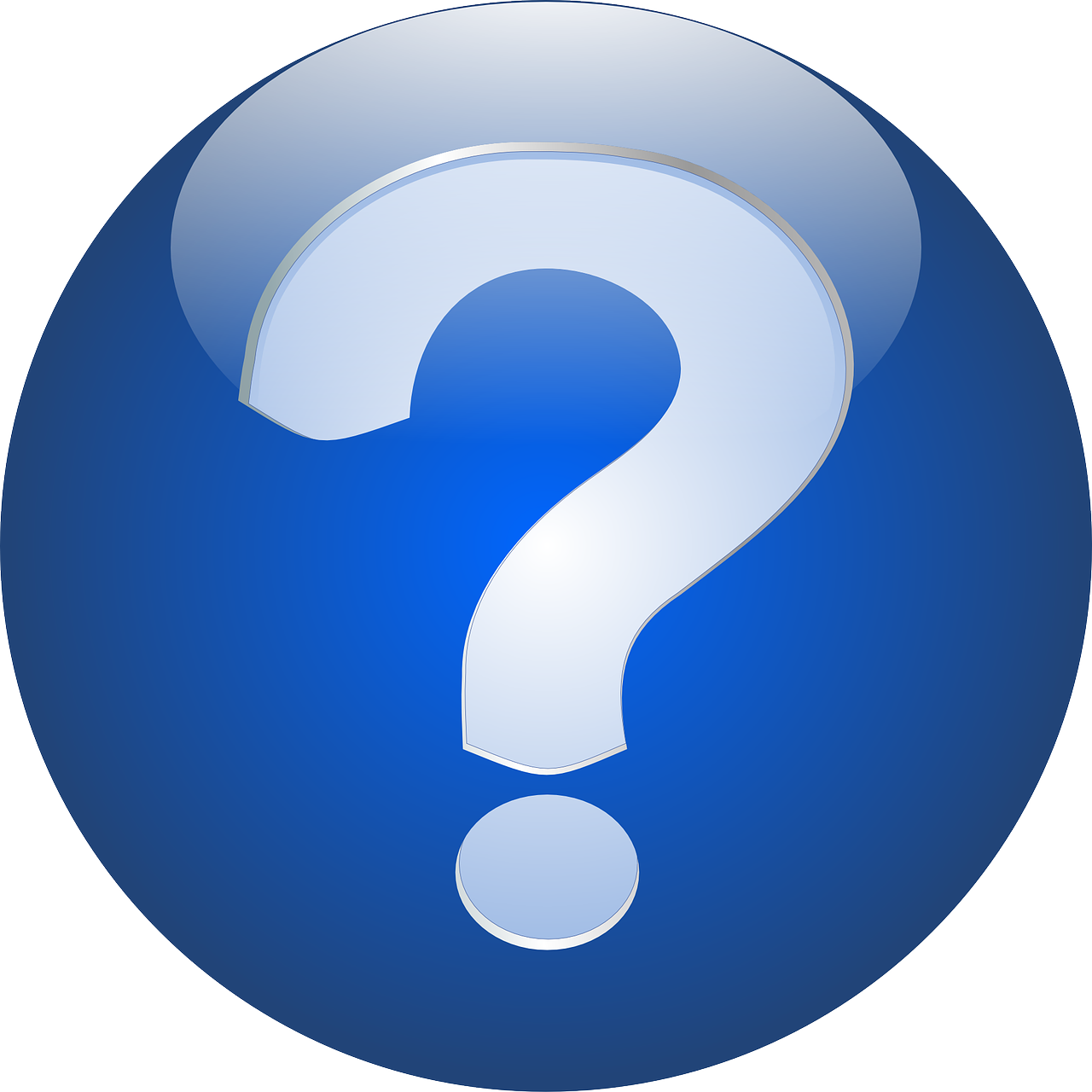 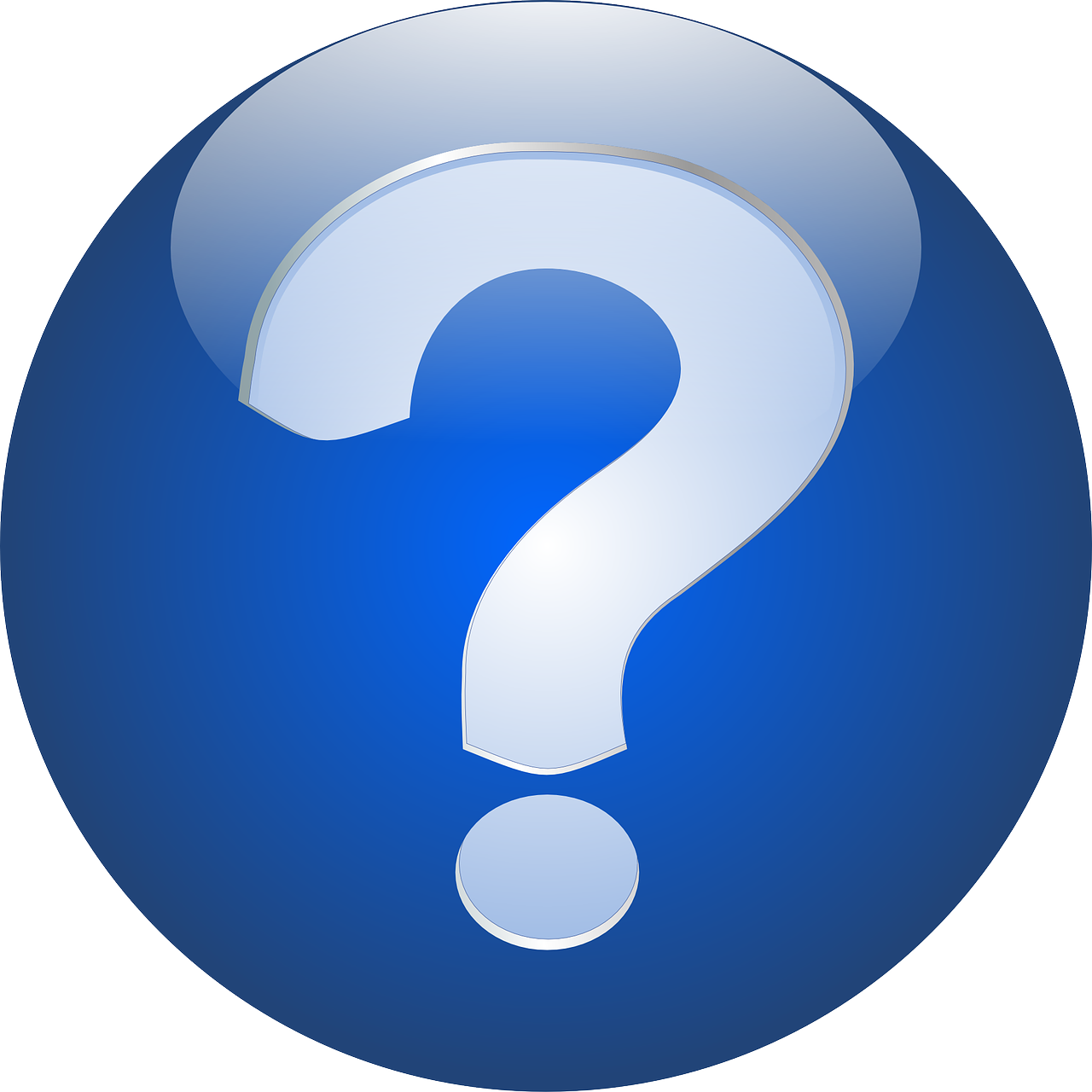 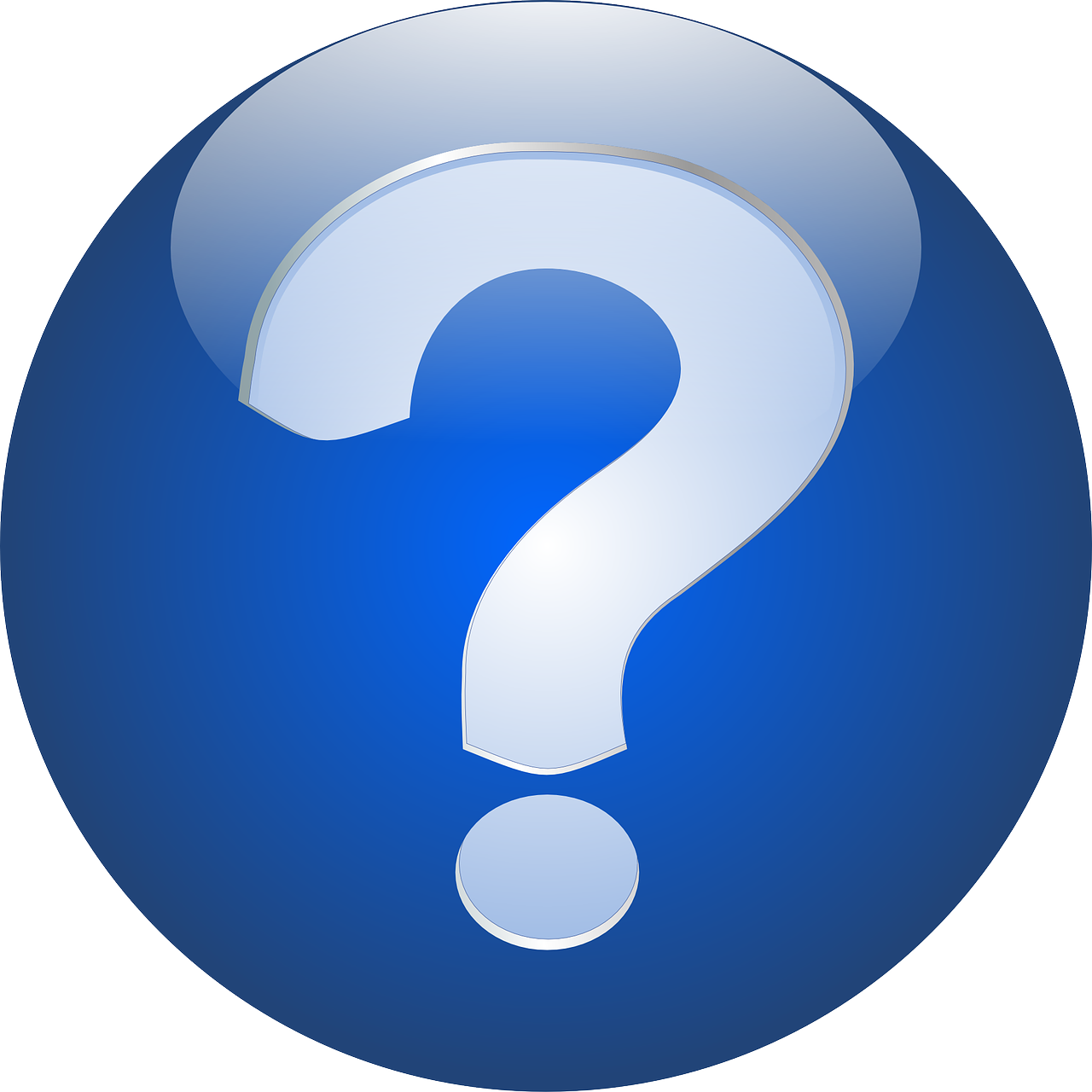 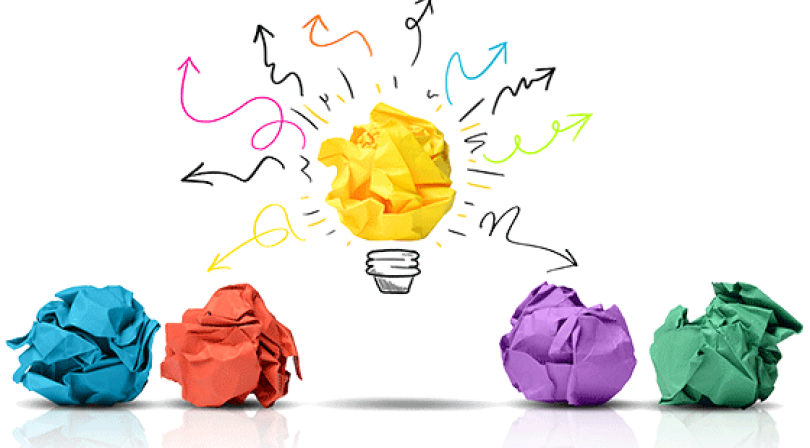 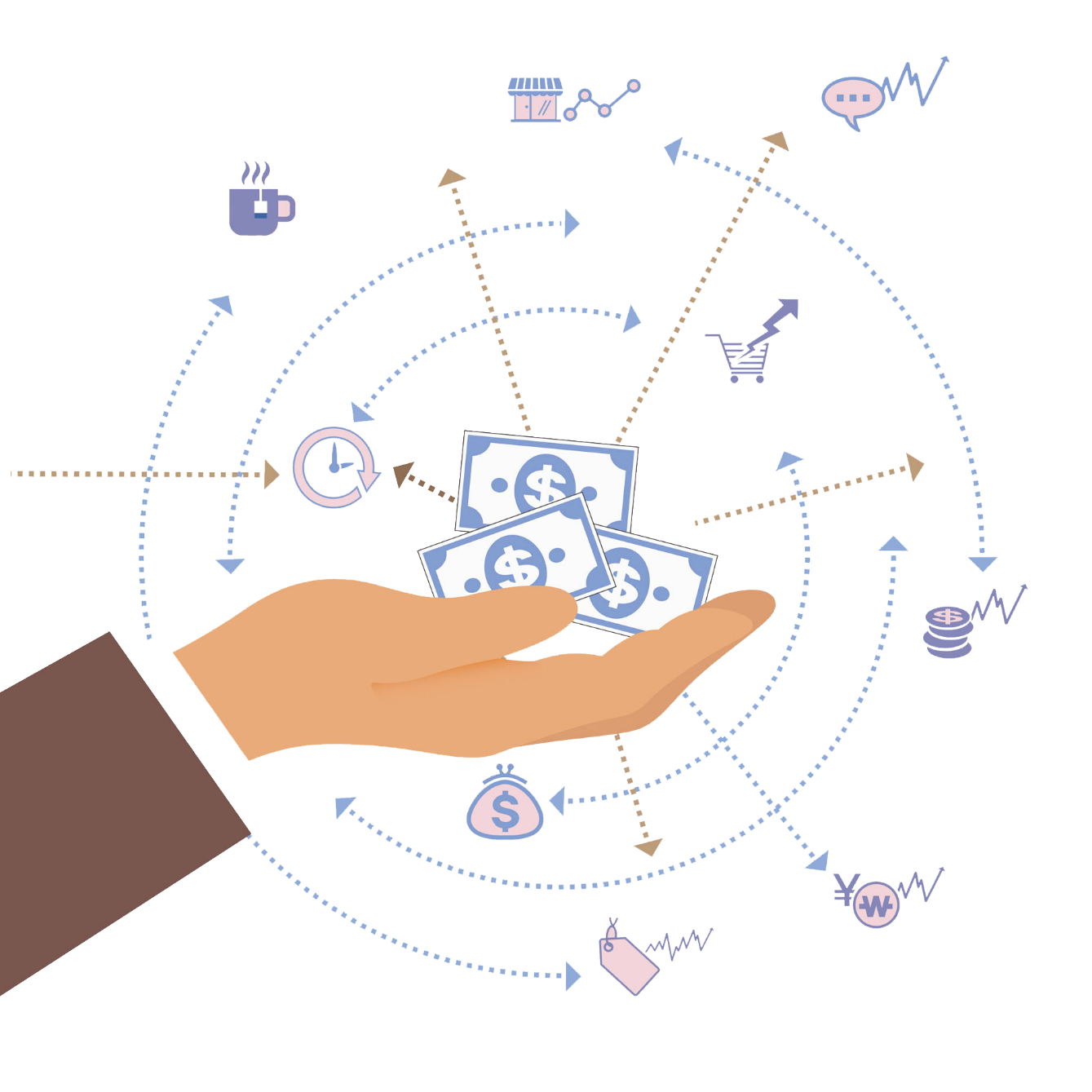 ¿Qué aprendimos hoy?
Entornos Virtuales de Aprendizaje
Presencial 1